66. 
Pluriel irrégulier des noms
Σου υπενθυμίζω:
Γενικός κανόνας : ένα –s στο τέλος του ενικού
Un fruit– des fruits,  un bisou-des bisous
Όταν ο ενικός λήγει σε s-, -z, -x, ο πληθυντικός παραμένει ο ίδιος
Un bras – des bras, un prix – des prix
Όταν ο ενικός λήγει σε -al  ο πληθυντικός λήγει σε –aux
Cheval - chevaux 
Όταν ο ενικός λήγει σε -au  ή –eau ή -eu   στον πληθυντικό προσθέτουμε ένα –x
Feu – feux, bateau - bateaux
Όταν ο ενικός λήγει σε -ou  στον πληθυντικό προσθέτουμε ένα –s
Le trou – les trous
ΕΞΑΙΡΕΣΗ: 
Le bijou - les bijoux
Le chou – les choux
Le genou – les genoux
Άλλες εξαιρέσεις: 
Le travail – les travaux 
Le carnaval – les carnavals
Le récital – les récitals
Bleu – bleus 
Un œil – les yeux
Le ciel – les cieux
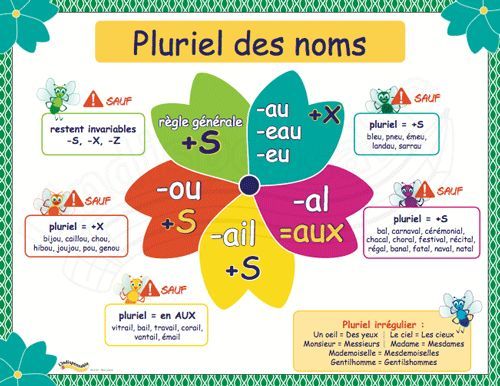 Mets les mots entre parenthèse au pluriel    (f)
Je ne peux pas faire mes devoirs, à cause des (travail) ……dans la rue. 
Est-ce qu’il y a des (festival) ……de musique dans la région? 
Les (bus) ……partent à 6 (heure)….
Ils ouvrent leurs (cadeau) ……
Mon oncle a des (âne) …… et des (cheval) ……
Le chien joue avec les (bâton) …
Les (cours) ……terminent à midi. 
Les (sac) …… et les (valise) ……sont dans la voiture. 
Il a les (œil) …… (bleu) ……
Elle porte des (chapeau) …… et des (bijou) ……
Écris l’adjectif au pluriel   (f)
Cet enfant est jaloux, ces enfants sont ….
Le magasin est fermé, les magasins sont ….
Mon prof est sympathique, mes profs sont …
Ma sœur est gentille, mes sœurs sont …
J’ai un ami grec, j’ai des amis …
Écris l’adjectif au pluriel  (f) 
J’ai un ami doux, j’ai des amies …
Il est gros, ils sont …
C’est un exercice original, ce sont des exercices ….
C’est un hymne national, ce sont des hymnes …
C’est un athlète mondial, ce sont des athlètes …
Il est beau, ils sont ….
Mets les phrases au pluriel   (f)
Il est grec, grand et sentimental. 
Il est français, beau et brun. 
C’est un livre ennuyeux. 
Ce tableau est original. 
Le cahier est bleu. 
J’achète un nouveau stylo. 
C’est une lettre amicale.
Mets les phrases au pluriel
Tu as un piano. 
J’ai un album. 
Il a un animal. 
Elle a un stylo bleu. 
Je porte un manteau et une cravate
Tu regardes l’ours. 
Il prend un taxi.
Mets les phrases au singulier   (f)
Elles ont des croix. 
Vous avez des bagages. 
Nous regardons les châteaux. 
Il a trois neveux. 
Il y a des tableaux dans la classe. 
Nous adorons les gâteaux.